EKO-kompozyty
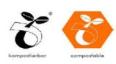 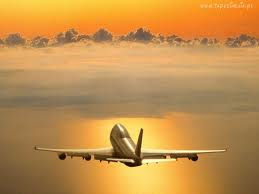 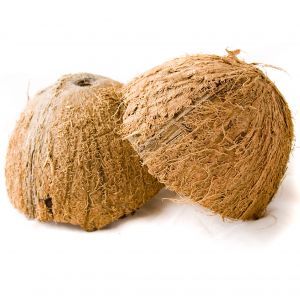 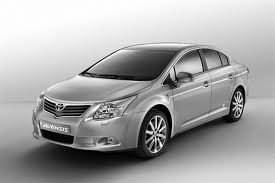 Eko-kompozyty (biokompozyty) – przyjazne dla środowiska kompozyty z surowców odnawialnych
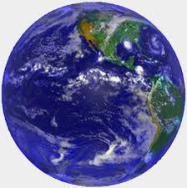 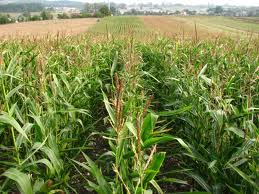 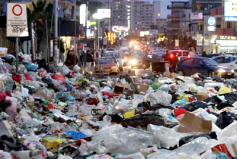 2
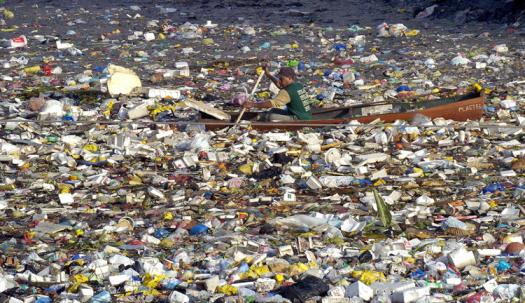 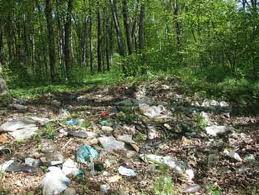 Neapol
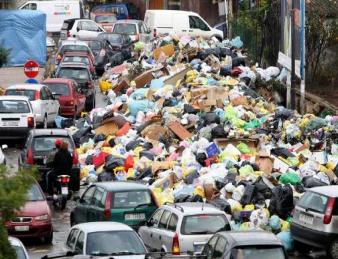 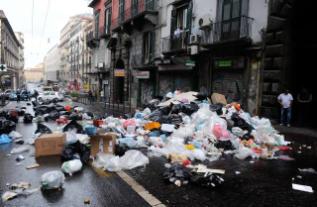 3
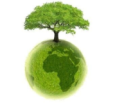 Ekologia
(gr. oíkos + -logia = dom + nauka) 
– nauka o strukturze i funkcjonowaniu przyrody
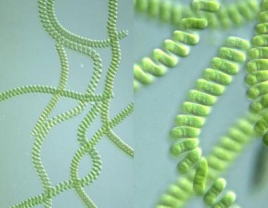 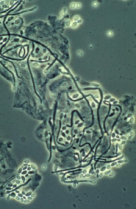 Oddziaływania:
organizm
organizm
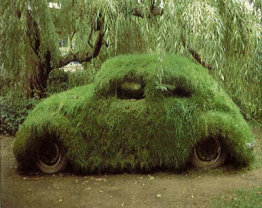 organizm
środowisko
4
EKOLOGIA
EKONOMIA
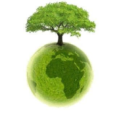 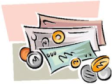 EKO-KOMPOZYTY
PRZEPISY PRAWNE
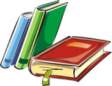 5
EKO-KOMPOZYTY
BIOKOMPOZYTY
KOMPOZYTY Z SUROWCÓW ODNAWIALNYCH

KOMPOZYTY DEGRADOWALNE
6
Wymagania dotyczące odzysku
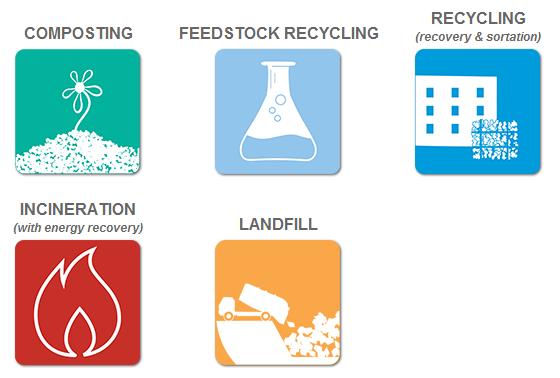 RECYKLING MATERIAŁOWY
FORMY 
ODZYSKU
ODZYSK
ENERGII
RECYKLING ORGANICZNY
7
Materiał a środowisko
Wyroby bezpieczne dla środowiska, zdrowia i życia
DYREKTYWA 2004/12/EC w sprawie opakowań i odpadów opakowaniowych
 odzysk min. 60%
 recykling min. 55% - max. 80%
	szkło – 60%
	papier, tektura – 60%
	metale – 50%
	tworzywa sztuczne – 22,5%
	drewno – 15%
UE: do końca 2008
Polska: do końca 2014
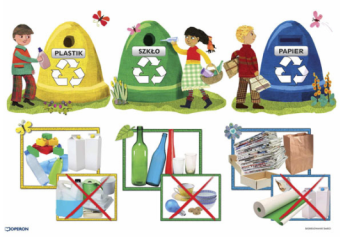 Dyrektywa 2000/53/EC 	w sprawie pojazdów o zakończonym życiu technicznymDyrektywa 2002/96/EC 	w sprawie zużytego sprzętu elektrotechnicznego 			i elektronicznego
8
[Speaker Notes: „gdzie ograniczenie powstawania odpadów nie jest możliwe, należy ponownie użyć i odzyskać materiały lub energię odpadów”
„każdy producent odpowiada za finansowanie zarządzania odpadami powstałymi z jego wyrobów”]
Różnorodność procesów powodujących niszczenie materiałów
ORGANIZMY
NO2, SO2, NH3, CO, H2O2, O
biodegradacja
PROMIENIOWANIE
degradacja środowiskowa
fotodegradacja
degradacja mechaniczna
degradacja termiczna
degradacja hydrolityczna
NAPRĘŻENIA
TEMPERATURA
[i] Leboda R., Olszczuk P. (2002). Odpady komunalne i ich zagospodarowanie. Lublin, 437 ss.
9
WODA
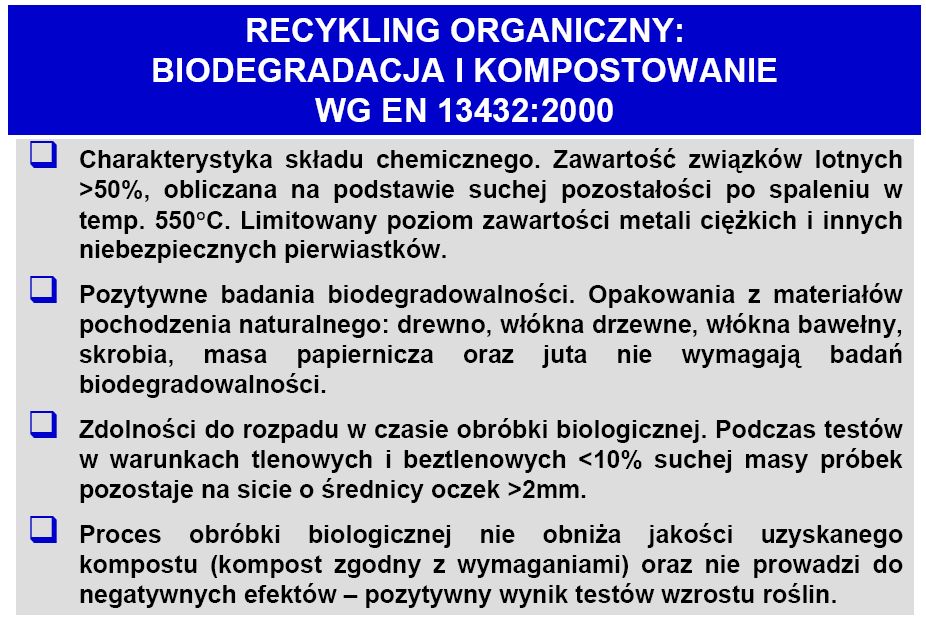 Hanna Żakowska, Wymagania ekologiczne dotyczące opakowań
10
Materiały kompostowalne (ulegające biodegradacji)
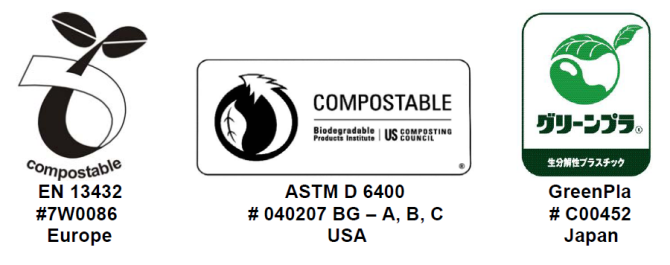 z surowców petrochemicznych
z surowców odnawialnych
11
Materiały z surowców odnawialnych
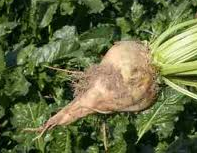 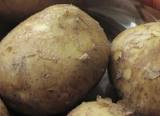 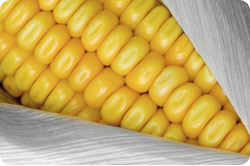 nie ulegające  biodegradacji
biodegradowalne
12
[Speaker Notes: np. poliestry alifatyczne (PBS, PBSA), kopoliestry aromatyczne (PBAT)]
Produkcja polimerów w latach 2007-2011
2007
2009
2011
14
Polimery biodegradowalne
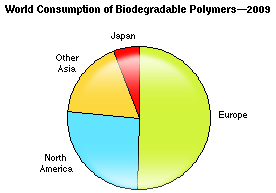 ŚWIAT
przewiduje się ok. 13% wzrost konsumpcji  biodegradowalnych polimerów

(SRI Consulting, Raport 2010)
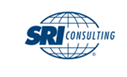 USAprzewiduje się:
 wzrost popytu na polimery biodegradowalne o 16,6% rocznie
 20% wzrost popytu na materiały bazujące na polikwasie mlekowym (PLA), które obecnie stanowią około 70% polimerów biodegradowalnych
 dynamiczny ponad 100% wzrost popytu na polihydroksyalkaniany (PHA)
 wzrost popytu na żywice bazujące na krochmalu
(Freedonia Raport „Degradable plastics”)
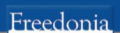 15
[Speaker Notes: Najbardziej znaczącym odbiorcą biodegradowalnych tworzyw jest rynek europejski (niemal 50%), którego rozwój w 2009 r. wyniósł  5-10%. Przewiduje się, że konsumpcja tego rodzaju tworzyw na świecie będzie do 2013 roku rosnąć w tempie 13% rocznie.]
O

– [– O – CH2 – C – ]n –
Poliestry alifatyczne
Poli (α-hydroksykwasy)
– [– O – CHR – CO – ]n –


Poliglikolid (polikwas glikolowy) – PGA
dla R = H
16
CH3    O

– [– O  –  C  –  C – ]n –       

                H
H       O

– [– O  –  C  –  C – ]n –       

              CH3
Polilaktyd (polikwas mlekowy) – PLA
dla R = CH3
PDLA poli(D-laktyd)
PLLA poli(L-laktyd)
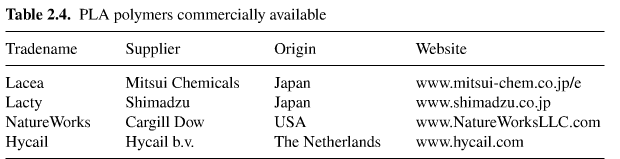 17
CH3 O

[– O – C – C – ]n
     
           H
CH3    O

HO  –  C  –   C 
     
            H     OH
Mechanizm rozkładu polikwasu mlekowego w środowisku biologicznym
POLIKWAS MLEKOWY
+ H2O
Cykl Krebsa
CO2 + H2O
18
KWAS MLEKOWY
H     O                    H    O

- [ - O  –  C – C - ]m  - [ - O – C – C - ]n     

              CH3                         H
Kopolimery
CH3 O                     H    O

- [ - O  –  C – C - ]m  - [ -  O – C – C - ]n     

                H                          CH3
PDLLA 
poli(DL-laktyd)
P(LLA-GA) 
poli(L-laktyd-glikolid)
19
Skrobia (TPS) - rola magazynu energii w roślinach
(C6H10O5)n n=300-360

mery glukozy (amyloza – liniowy polimer, amylopektyna –  rozgałęziony polimer)
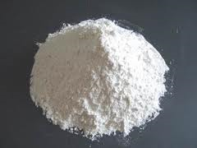 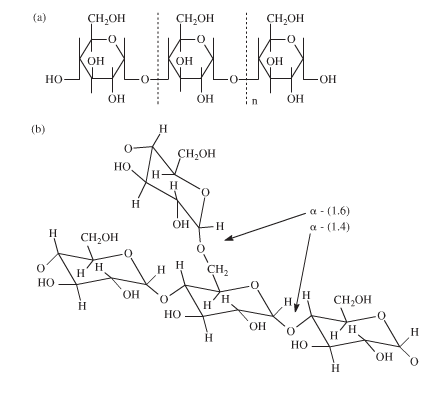 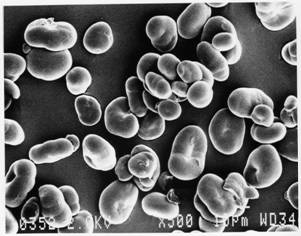 http://www.biodeg.net/biomaterial.html
20
skrobia termoplastyczna
spieniona skrobia
blendy skrobi 
z poliestrami (PCL): Mater-Bi™ (Novamont), Ecostar™ (National Starch), Bioflex™ (Biotech) 
z poli(alkoholem winylowym): Novoton™ (Chisso Corp. i Warner Lambert) i Mater-Bi™ (Novamont)
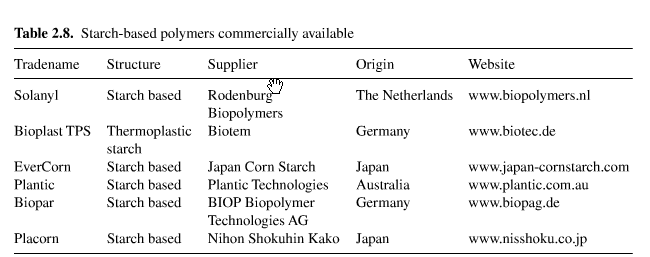 21
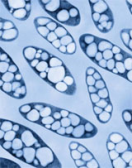 Polihydroksyalkaniany (PHA) – biopoliestry bakteryjne (komórkowy zapasowy materiał energetyczny)
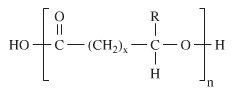 PHB – polihydroksymaślan

PHBV – kopolimer polihydroksymaślanu z hydroksywalerianianem
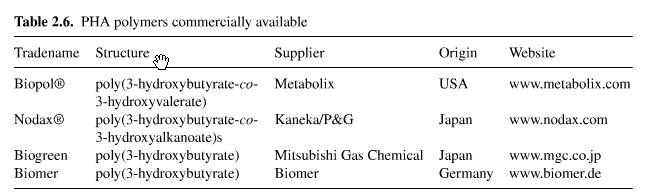 22
[Speaker Notes: R=CH3]
O

– [– O  –  (CH2)5  –  C – ]n –
Polikaprolakton PCL
Poli (ε-kaprolakton) – PCL
Tone™ (Union Carbide, USA), CAPA™ (Solvay, Belgia) i Placeel™ (Daicel Chemical Ind., Japonia
23
PBS - poli(bursztynian butylenu) 
PES - poli(bursztynian etylenu)
24
Polimery degradowalne
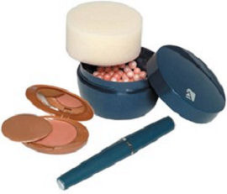 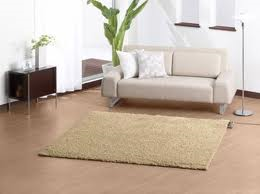 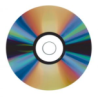 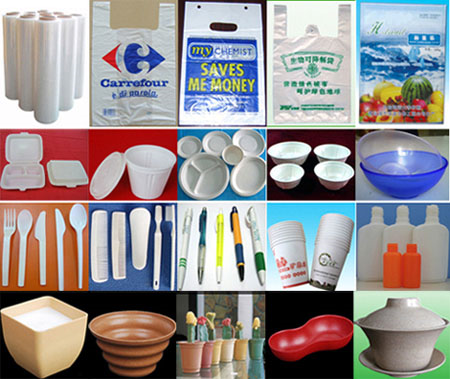 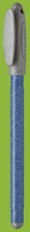 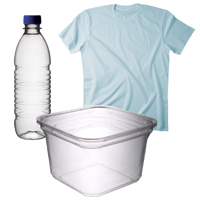 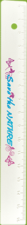 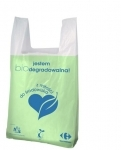 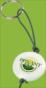 25
Przykłady
BIOPAR®
www.biop.eu
MATER-BI® http://www.materbi.com
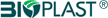 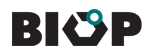 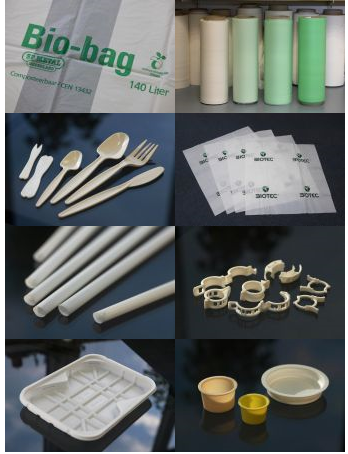 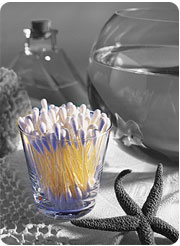 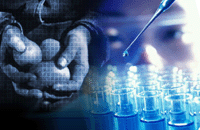 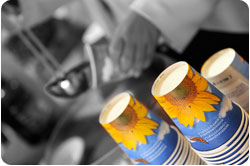 26
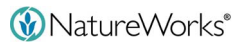 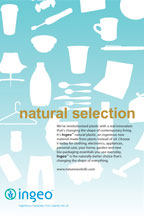 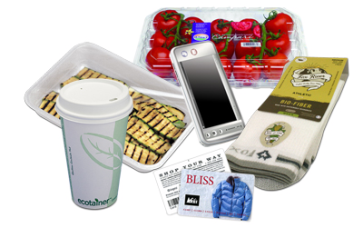 http://www.natureworksllc.com
27
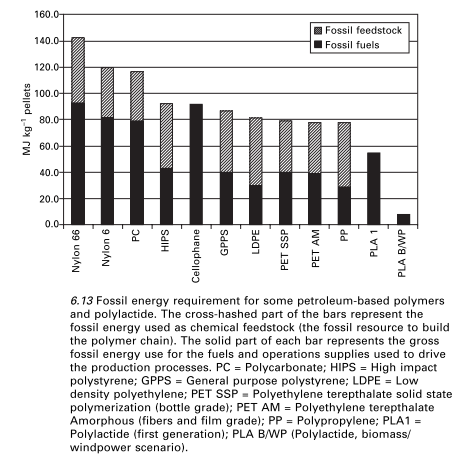 zużycie energii
28
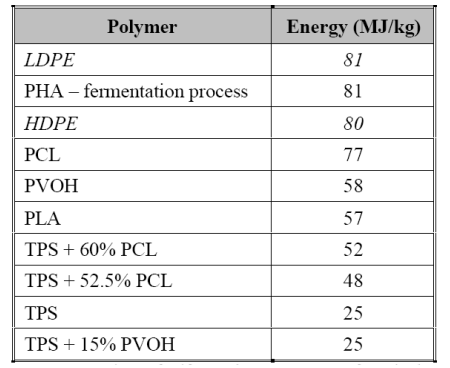 29
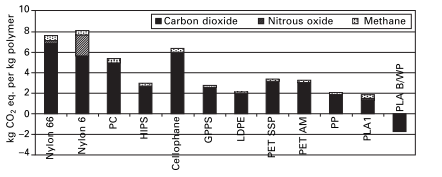 emisjaCO2
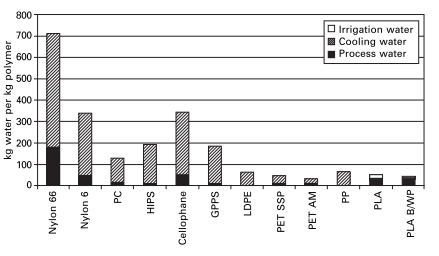 zużycie woda
30
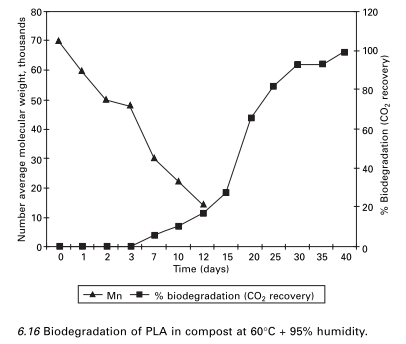 biodegradacja
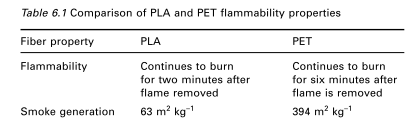 palność
31
PBAT - poly(butylene adipate-co-terephthalatepoli(adypinian butylenu co-tereftalan butylen)
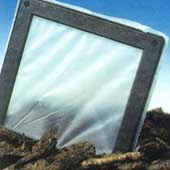 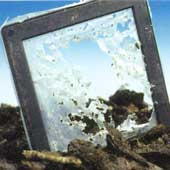 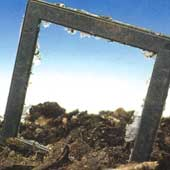 film BASF
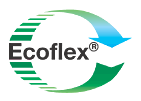 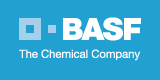 32
Polimery degradowalne
PLA - Polilaktyd,, PCL – Polikaprolakton, PHB – Polihydroksymaślan, PHBV  - Poli(3 -(hydroksymaślan-co-hydroksywalerianian), 
PS  - Polistyren,  LDPE  - Polietylen o małej gęstości, PP- Polipropylen
33
34
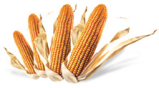 BIOKOMPOZYTY
polimer
„tradycyjny”
+
włókna naturalne
biopolimer
+
włókna naturalne
biopolimer
+
włókna syntetyczne
35
Rodzaje biokompozytów
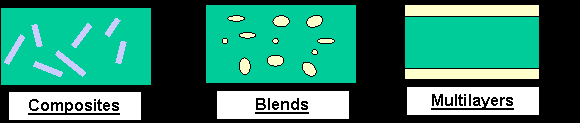 warstwy
kompozyty
blendy
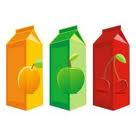 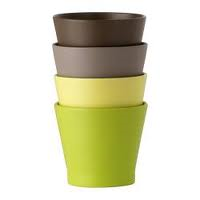 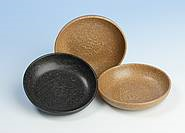 36
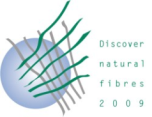 Włókna naturalne
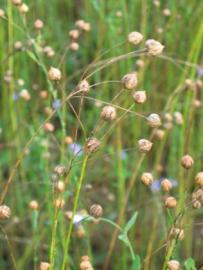 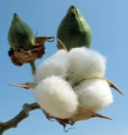 2009 Międzynarodowy Rok Włókien Naturalnych
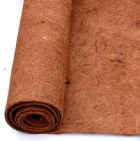 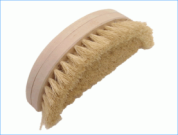 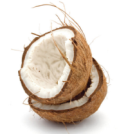 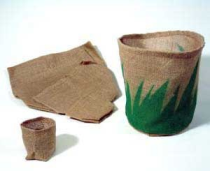 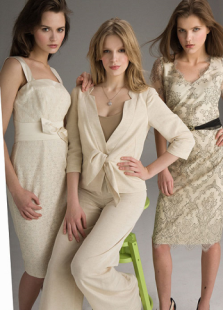 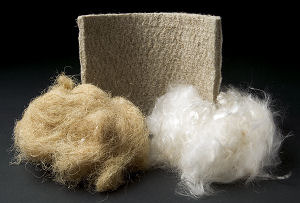 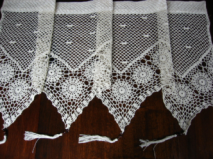 37
Włókna naturalne
Zwierzęce
drewno
Roślinne (nie drewno)
Ziarna/ 
owoce
Włókna
 słomkowe
Łyko
Liście
Trawy
Miękkie i twarde 
drewno
Przetworzone
 drewno:
gazety, czasopisma
Kenaf, juta
Konopie, len
Kokos, bawełna
Owłosienie
 ssaków
Jedwab
Owcza, kozia,
Wielbłądzia, lamia
Łodygi kukurydzy
ryżu, pszenicy
Wełna
Agawa, sisal, 
liście ananasa
Bambus
Włos zajęczy, 
Króliczy, koński
Włos, sierść
38
Kompozyty z włóknami naturalnymi - publikacje
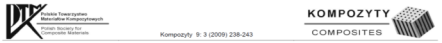 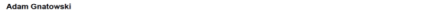 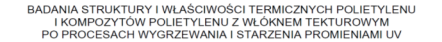 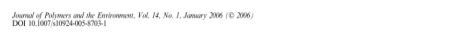 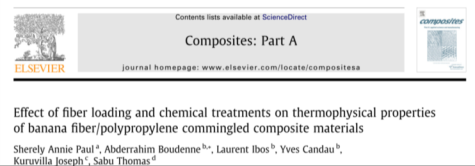 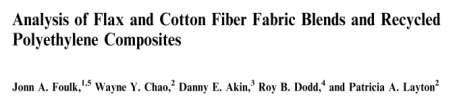 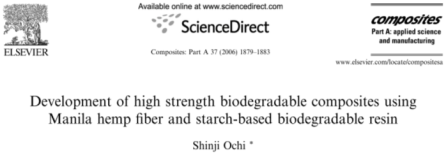 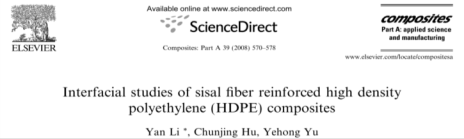 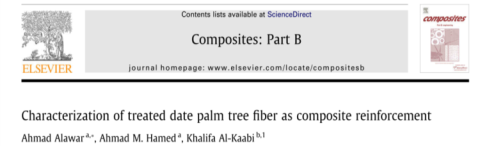 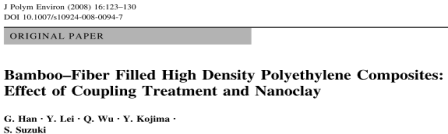 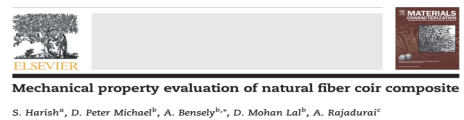 39
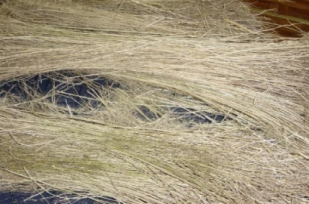 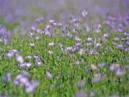 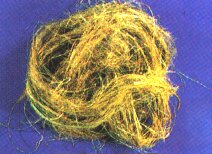 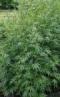 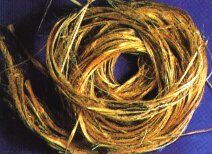 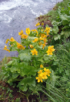 LEN
JUTA
KONOPIE
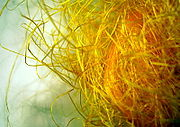 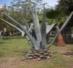 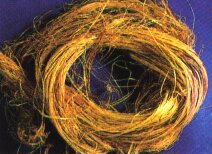 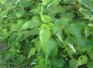 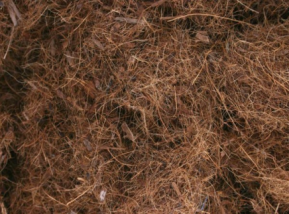 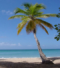 AGAWA
RAMIA
KOKOS
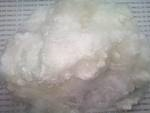 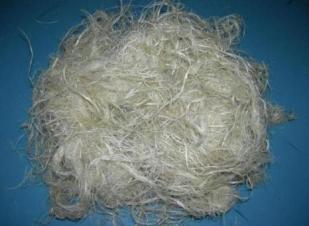 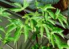 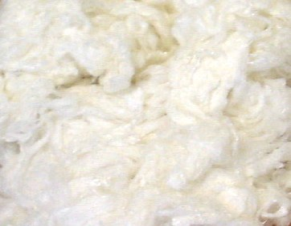 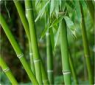 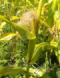 bambus
kukurydza
KENAF
40
Zastosowanie włókien
Ramia: Wytwarza się z nich lekką, trwałą tkaninę na pościel, obrusy, tasiemki, sznurki, na obicia mebli, sieci, płótno żaglowe i namiotowe, letnie tkaniny ubraniowe, bieliznę, nici, papier itp... krótkich włókien używa się do produkcji banknotów.
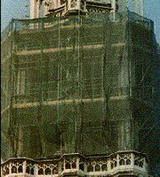 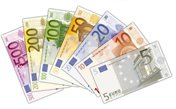 41
Kenaf- używane m.in. do wyrobu nici, sznurków , worków, brezentów, sieci, tkanin opakunkowych i papieru.
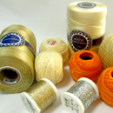 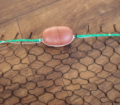 Agawa- pozyskuje się z niej mocne i sztywne włókno zwane sizalem, wykorzystywane m.in. do produkcji lin okrętowych, wyrobów włókienniczych itp..
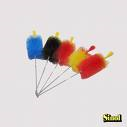 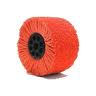 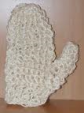 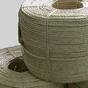 42
Kokos- wytwarza się liny, pędzle, szczotki, geotkaniny, maty zastępujące dywany, uszczelnia się nim łodzie. Jest też używane szeroko w ogrodnictwie do robienia kompostu jako substytut torfu.
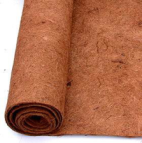 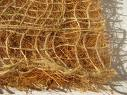 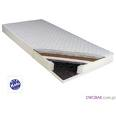 Juta- stosuje się do produkcji tkanin opakowaniowych, pasów transmisyjnych, osnów do dywanów, tkanin podkładowych do wykładzin, worki, dekoracja wnętrz.
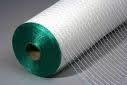 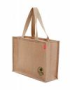 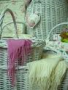 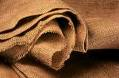 43
Konopie - stosowane w przemyśle powroźniczym, do produkcji plandek oraz jako osnowę podkładową do dywanów.
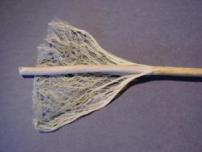 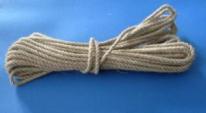 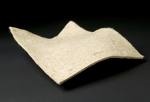 Len -bielizna osobista, ręczniki, ścierki, bielizna pościelowa bielizna stołowa, tkaniny sukienkowe, tkaniny dekoracyjne tkaniny obuwnicze i galanteryjne tkaniny ubraniowe, tkaniny techniczne, liny, pasmanteria, nici
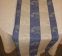 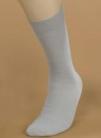 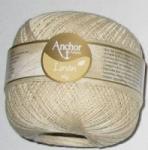 44
Drewno ( w postaci mączki drzewnej)- wykorzystywane jako wypełniacz przy produkcji mas plastycznych, takich jak bakelit czy linoleum oraz w pirotechnice.
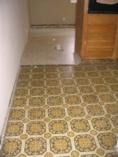 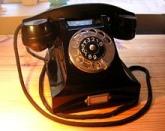 Bambus- lekki i wytrzymały materiał budowlany, stolarski, galanteryjny, tkacki, wykorzystywany do budowy desek do krojenia żywności oraz na plecionki.
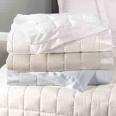 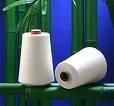 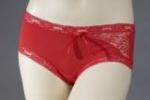 45
Skład chemiczny, zawartość wilgoci, kąt zwilżania dla różnych włókien
46
Porównanie właściwości włókien
¹ - wysokomodułowe wł. węglowe
² - wysokowytrzymałe wł.weglowe
47
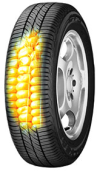 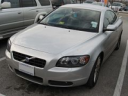 Przykłady zastosowań komponentów z naturalnymi włóknami w motoryzacji
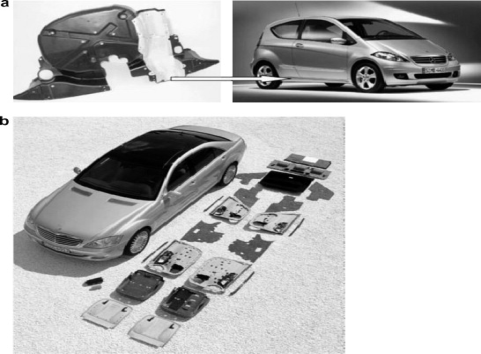 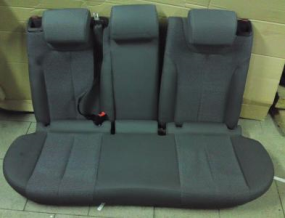 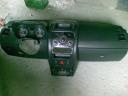 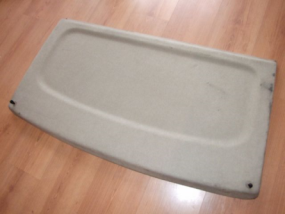 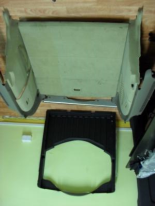 48
"turn trash into cash"
Przykłady zastosowań komponentów z naturalnymi włóknami w motoryzacji
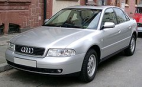 49
Kompozyty WPC (Wood Plastic Composites)„tworzywa drewno-polimerowe”
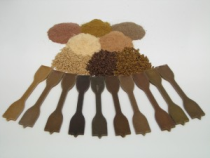 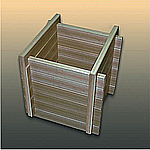 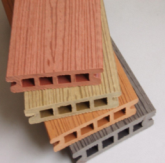 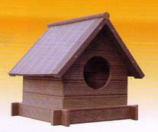 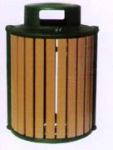 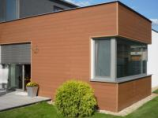 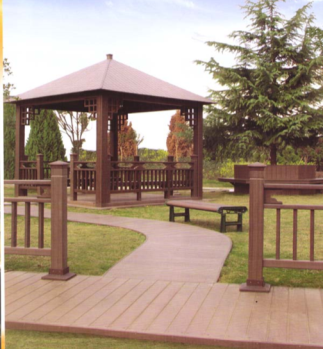 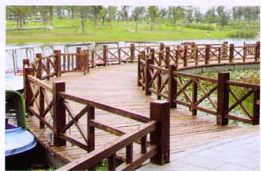 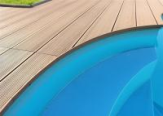 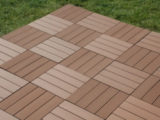 Liderem WPC – Ameryka Północna
Niemcy – 1/3 produkcji w Europie
50
Zastosowanie biokompozytów
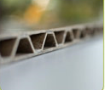 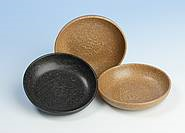 PLA + włókna drzewne: Kareline® PLMS (Kareline, Finlandia), Fibrolon®  F 8530 (FKur, Niemcy)
PLA + kenaf: pokrowiec na koło zapasowe (Toyota Raum i Prius, Japonia), telefon komórkowy FOMA N701i ECO (NEC, Japonia)
Kompozyt na bazie ligniny z naturalnymi włóknami: ARBOFORM® (TECNARO GmbH, Niemcy)
PHB napełniany włóknami konopi stosowany jako zamiennik drewna
białko sojowe + juta, kenaf (e2e Materials, USA)
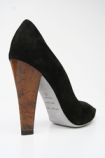 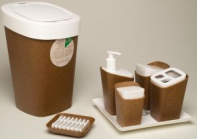 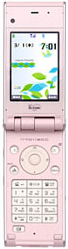 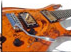 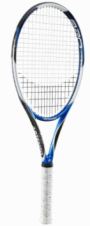 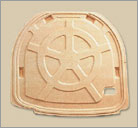 51
[Speaker Notes: Obecność włókna lnianego powoduje lepsze tłumienie wibracji w czasie uderzenia]
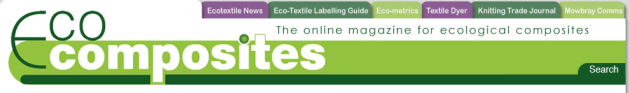 Eko-kompozyty - przykłady
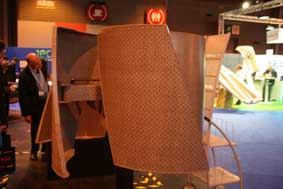 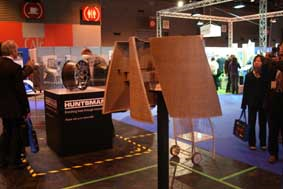 JEC 2010 Innovation Award for Wind Energy
wind turbine, which is 100% biodegradable, made from flax fabrics in a PLA matrix.
52
New "green" acrylics
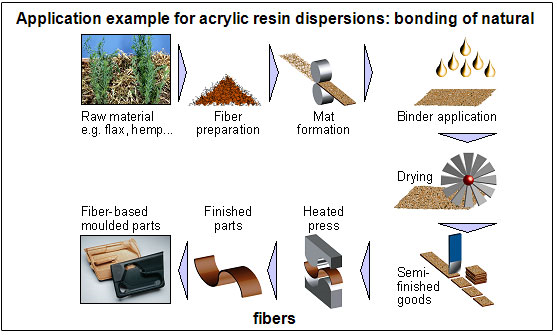 53
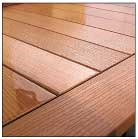 Kompozyty drewno-tworzywoWPC, ang. wood – plastic composites
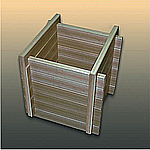 www.minwood.pl
54
www.ecoliving.com.pl
Właściwości fizyczno –mechaniczne kompozytów włókna naturalne-poliester
55
PRODUKCJA
PRODUKTPOŚREDNI
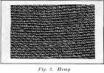 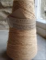 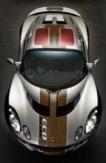 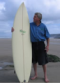 PRODUKT FINALNY
Eko-kompozyt
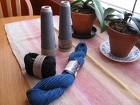 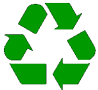 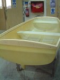 Obróbkawłókien
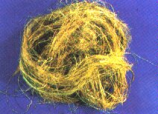 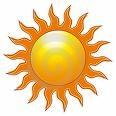 Kompost bio-odpadkowy
FOTOSYNTEZA
SUROWE WŁÓKNA
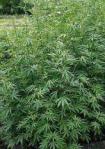 Rozkład naturalny
CO2 &H2O
Uzyskanie
włókien
ODNAWIALNE UPRAWY ROSLIN WŁÓKNISTYCH
56
Badania degradacji hydrolitycznej i biodegradacji
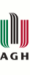 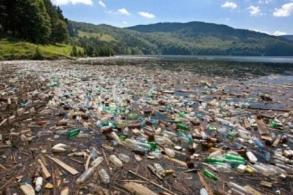 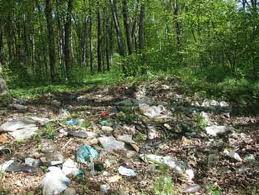 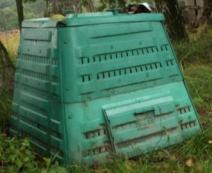 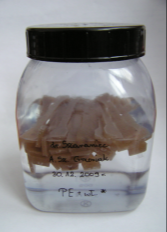 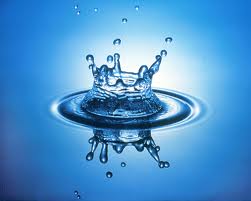 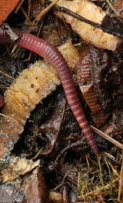 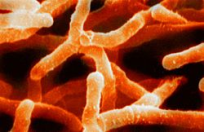 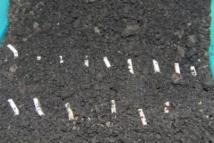 Wpływ wody i mikroorganizmów na trwałość kompozytów
degradacja tlenowa

polimer + O2 → CO2 + H2O + biomasa + resztki mineralne
degradacja beztlenowa

polimer → CO2 + CH4 + H2O + biomasa + resztki mineralne
58
Degradacja hydrolityczna (mikroskop optyczny)
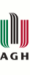 PLA – włókna konopne
wyjściowa		     6 tygodni		       4 miesiące
1mm
1mm
1mm
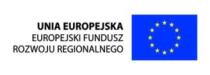 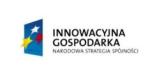 Ocena degradacji
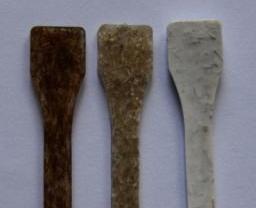 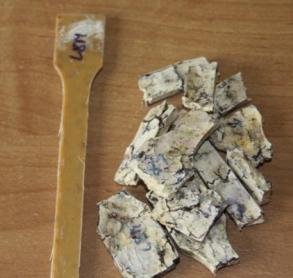